ИСТОРИЯ
5
класс
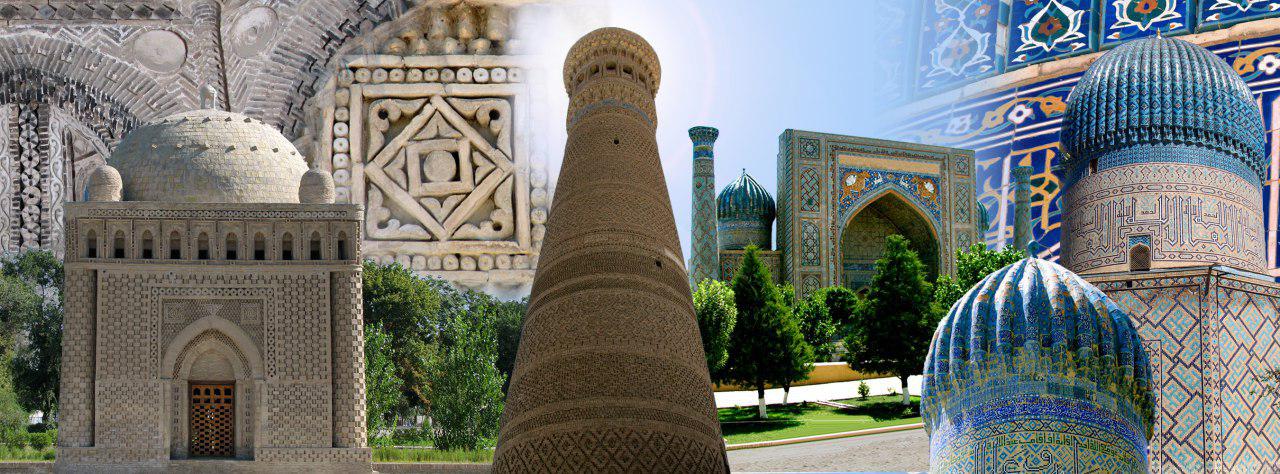 Тема урока:
«ИСТОРИЧЕСКИЕ ГОРОДА УЗБЕКИСТАНА»
ПЛАН
ГОРОД САМАРКАНД
ГОРОД БУХАРА
ГОРОД ХИВА
ГОРОД ШАХРИСАБЗ
ИСТОРИЧЕСКИЕ ГОРОДА УЗБЕКИСТАНА
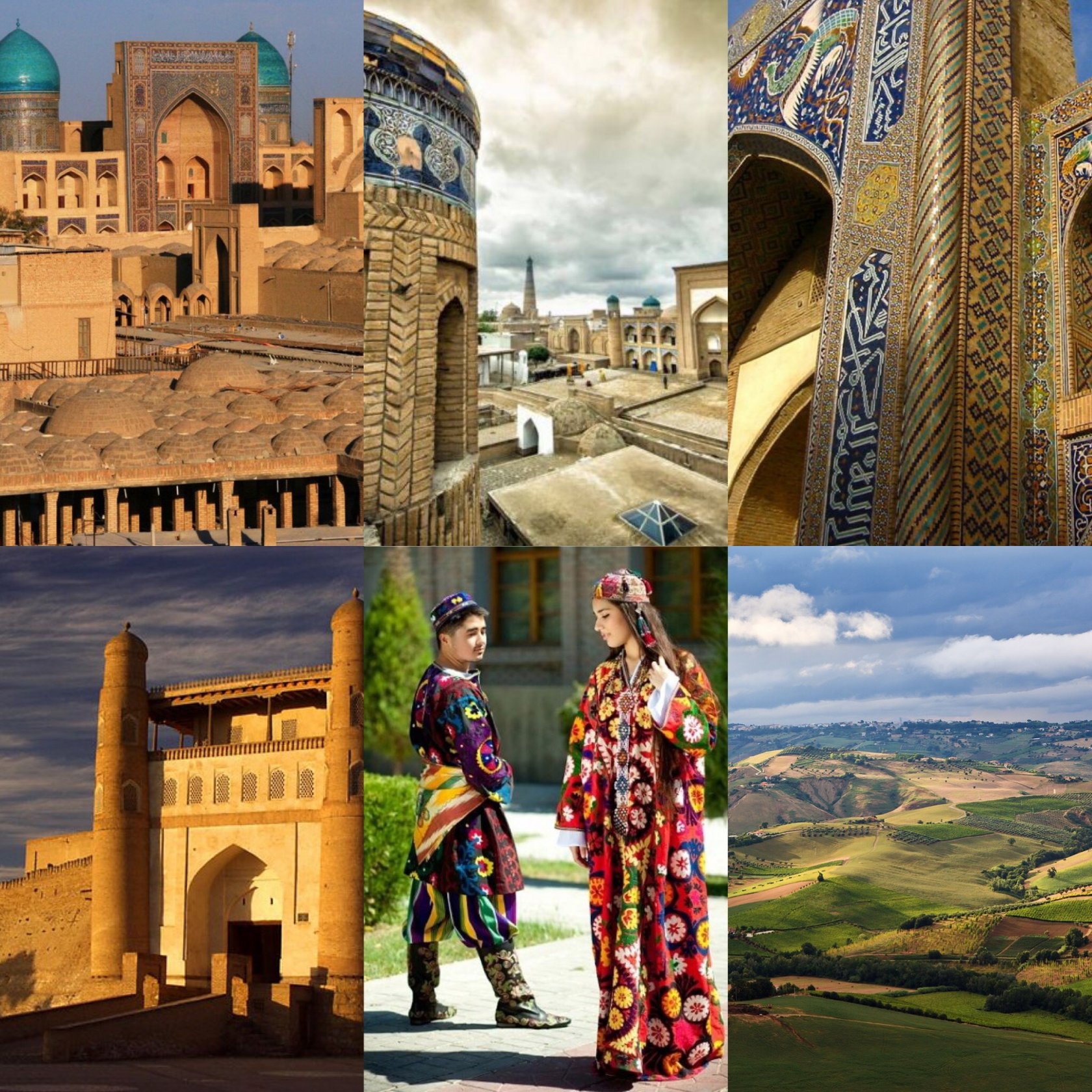 В пустыне путник поёт, 
В гости нас зовёт. 
Поверьте, есть красота
своя 
И в Средней Азии, 
друзья!
ИСТОРИЧЕСКИЕ ГОРОДА УЗБЕКИСТАНА
В мире много стран их глазом не объять,И города в них не похожие во всем.Архитектура ль, памятники, арки.Урока мало, чтобы все узнать.И невозможно сразу всюду побывать,И тут на помощь всем приходит карта.
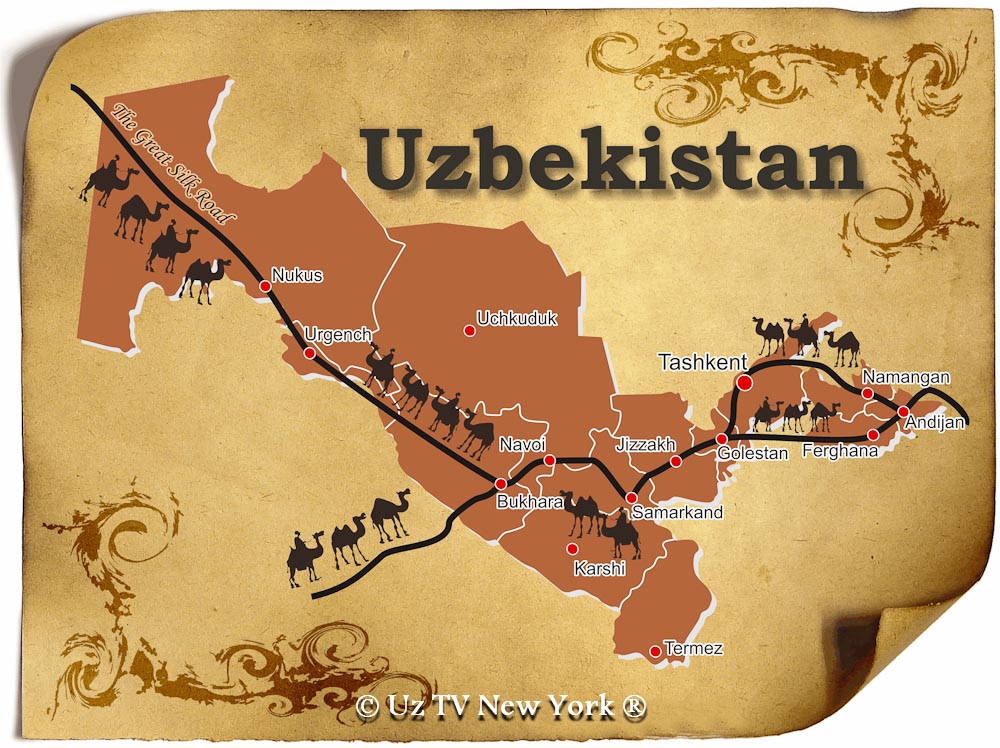 ИСТОРИЧЕСКИЕ ГОРОДА УЗБЕКИСТАНА
Узбекистан – сокровищница знаменитых городов и архитектурных памятников. Лучшие города Азии: Бухара, Самарканд и Хива.
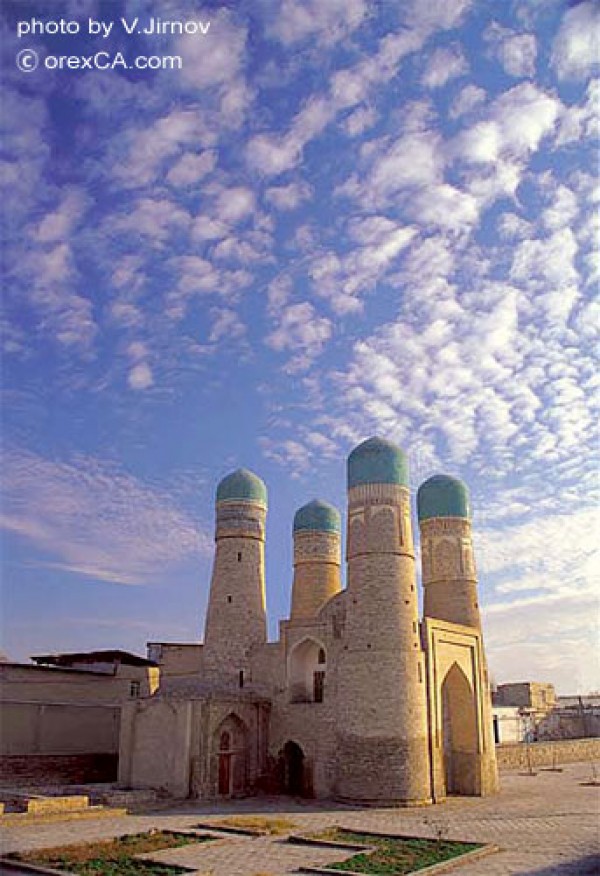 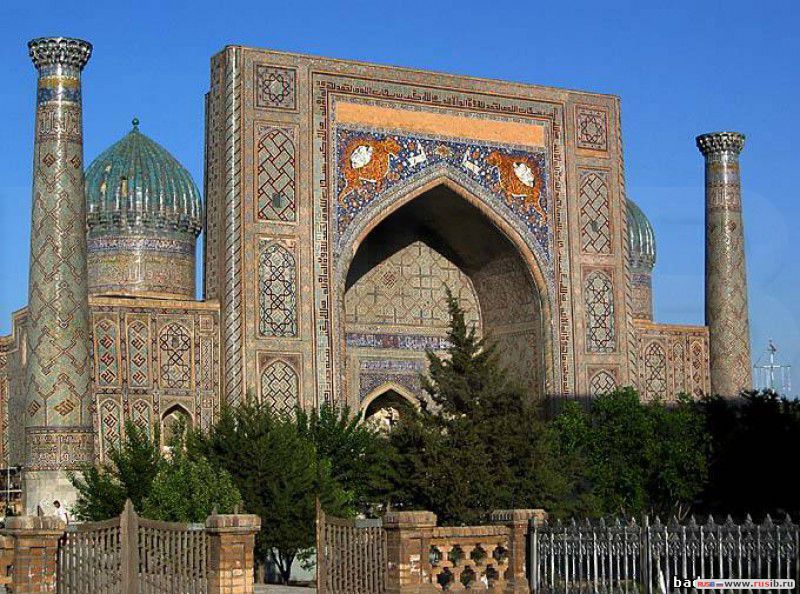 Хива
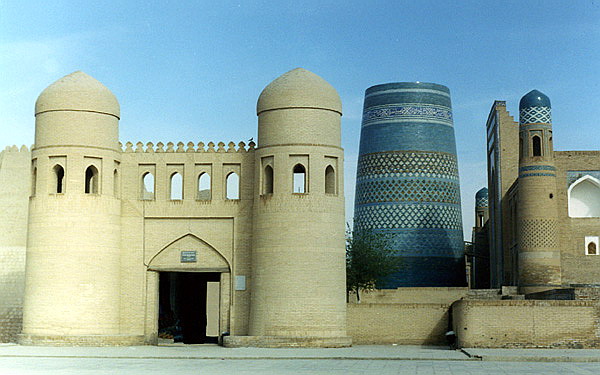 Самарканд
Бухара
ГОРОД САМАРКАНД
Александр Македонский: «Все, что я слышал о красотах города – правда, за исключением того, что он более прекрасен, чем я мог представить его себе…»
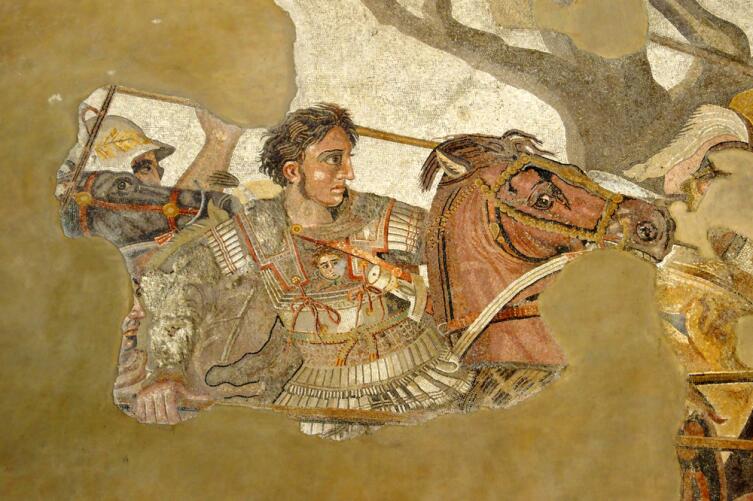 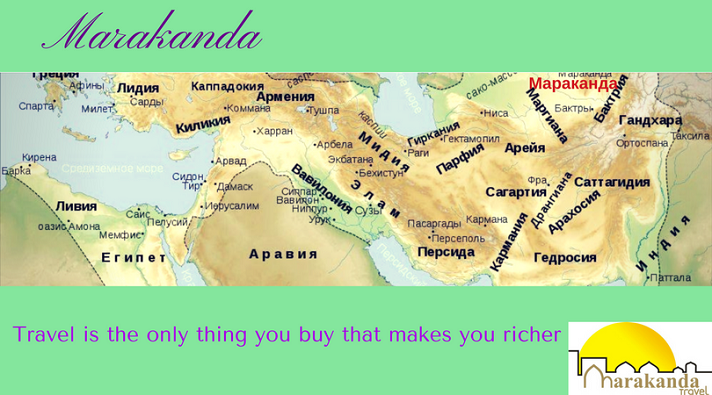 [Speaker Notes: Уже более 2000 лет тому назад Самарканд был процветающим городом. Сохранилась легенда о том, что когда Александр Македонский осмотрел Самарканд, он воскликнул:]
ГОРОД САМАРКАНД
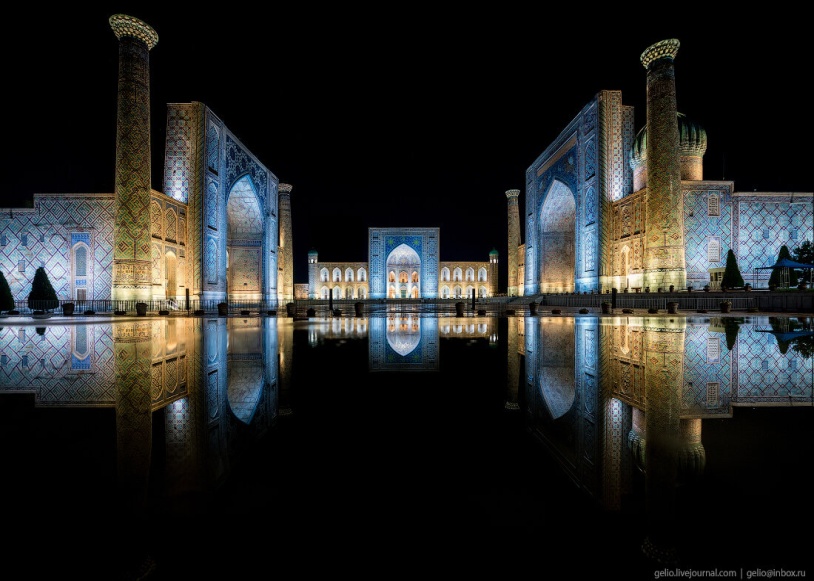 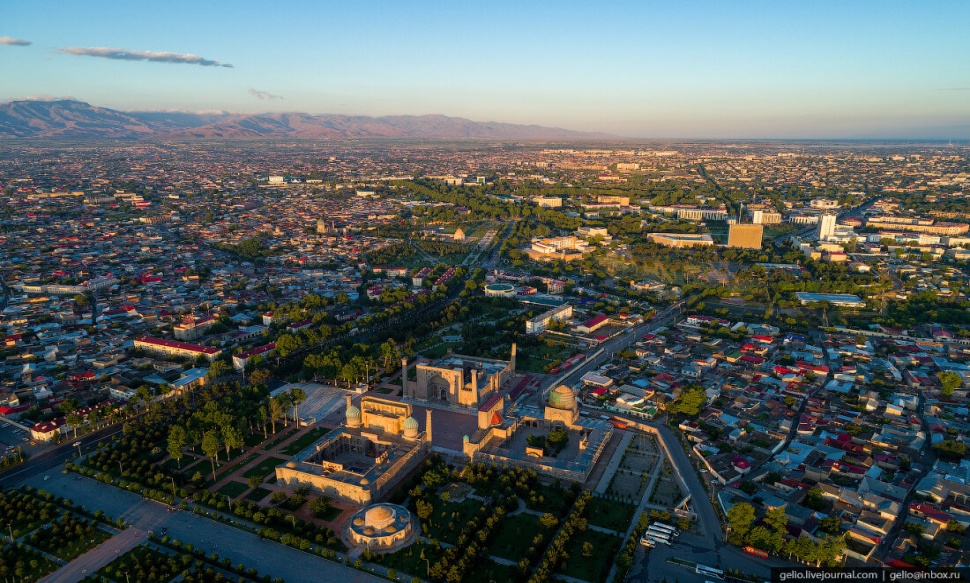 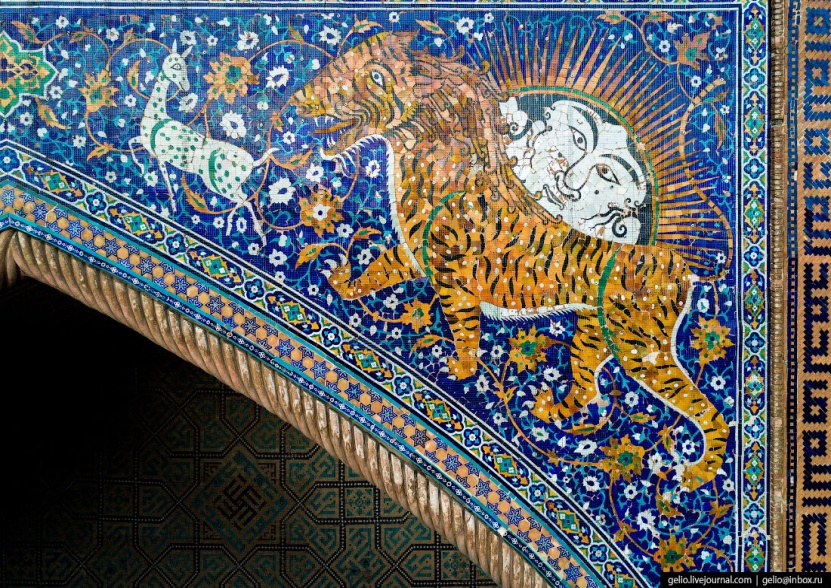 «Эдем Древнего Востока», «Драгоценная жемчужина исламского мира», «Рим Востока», «Руи замин» - «Лик земли» - такими пышными названиями наделяли Самарканд поэты, историки, средневековые географы Ирана, Индии, Китая, Византии, Египта. Бесценной сокровищницей культуры народов Востока справедливо называли и называют Самарканд.
ГОРОД САМАРКАНД
Самарканд - один из древнейших колыбелей человеческой цивилизации - знает, пожалуй, каждый просвещенный человек планеты. Ведь не зря древняя пословица гласит: "Если Мекка - сердце мусульманского мира, то Самарканд - его голова!".
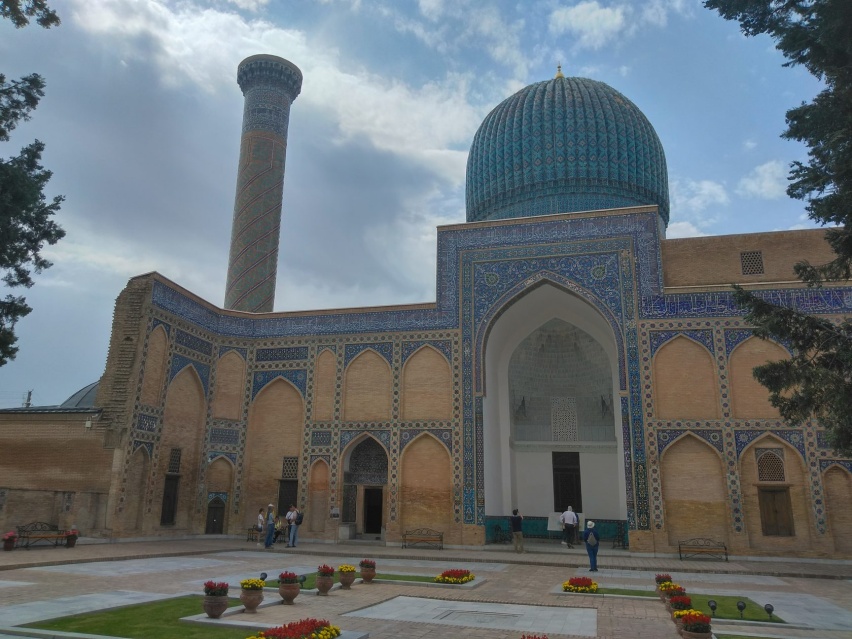 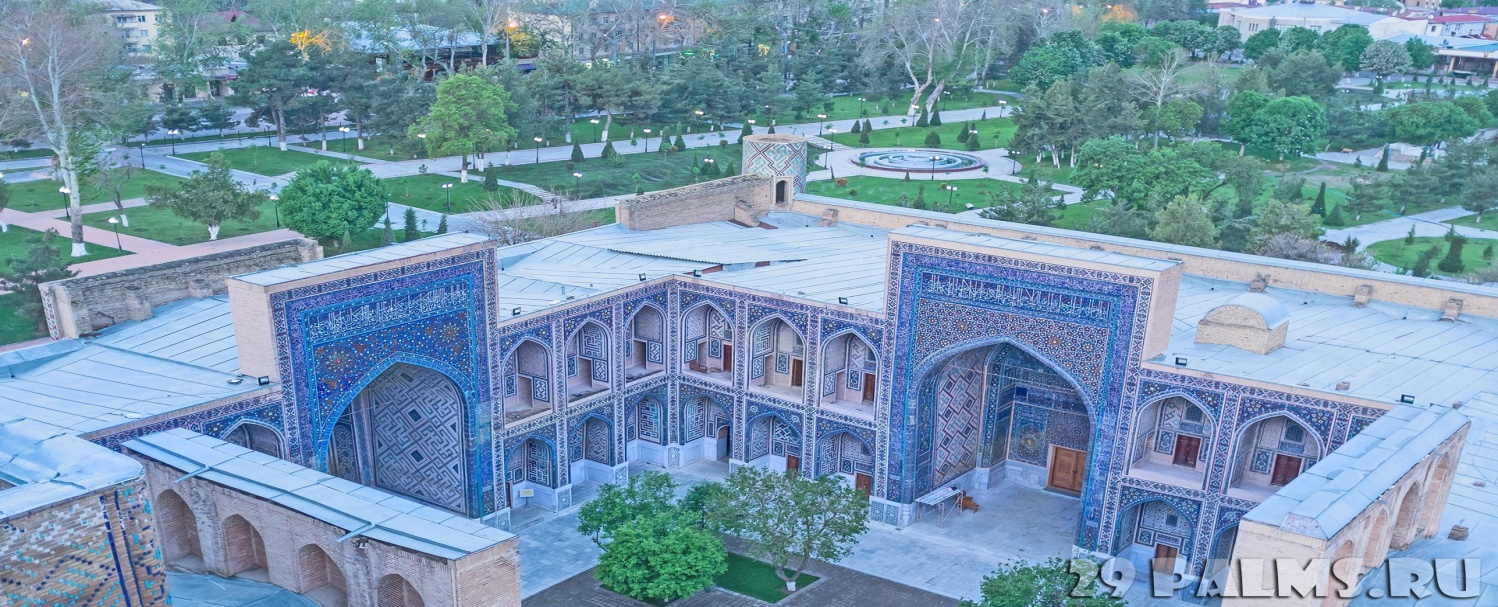 ГОРОД САМАРКАНД
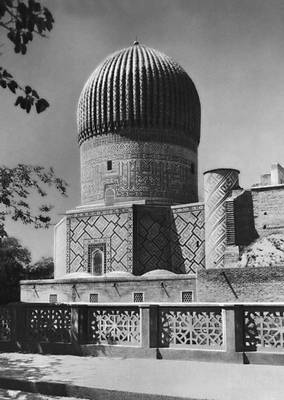 Самарканд - один из древнейших городов мира, основанный приблизительно в VIII веке до нашей эры. Он ровесник древнего Рима.
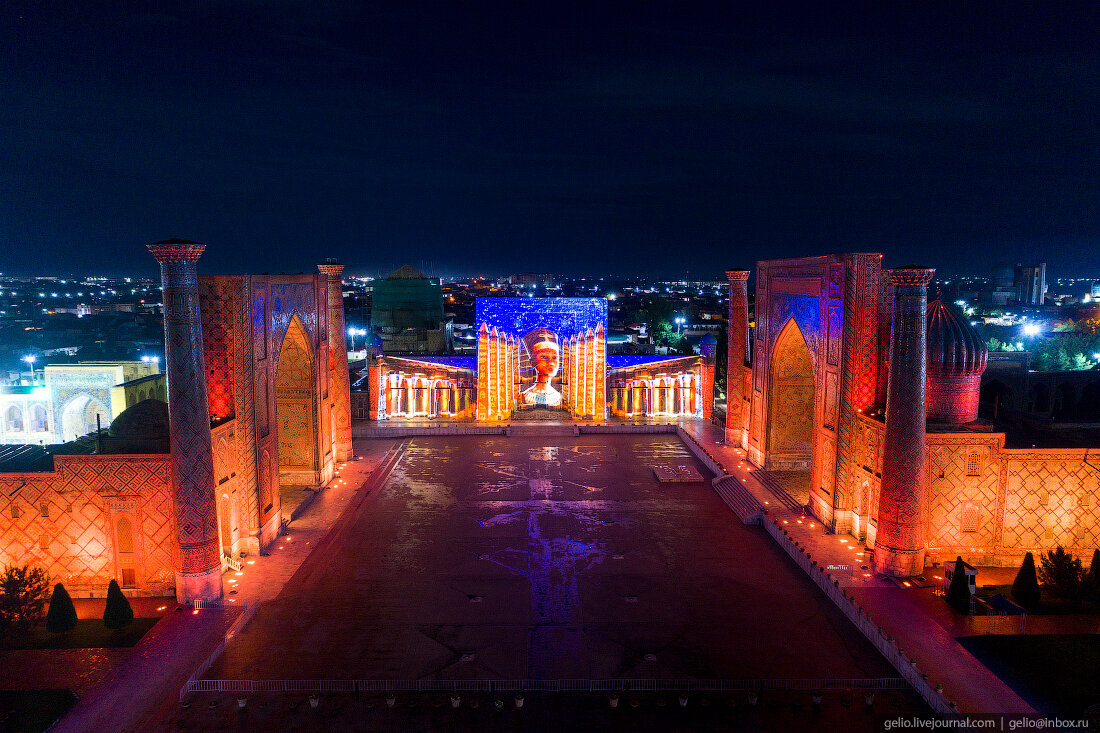 ГОРОД САМАРКАНД
В античной истории Самарканд известен, как столица древнейшего государства Согдиана, описанного ещё в VI в. до н. э. в священной книге зороастризма - Авесте.
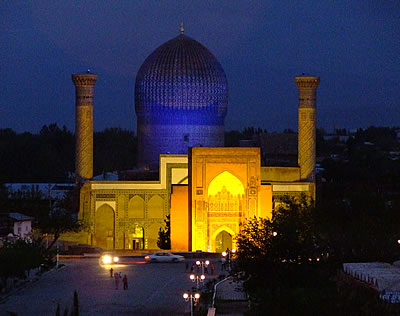 ГОРОД САМАРКАНД
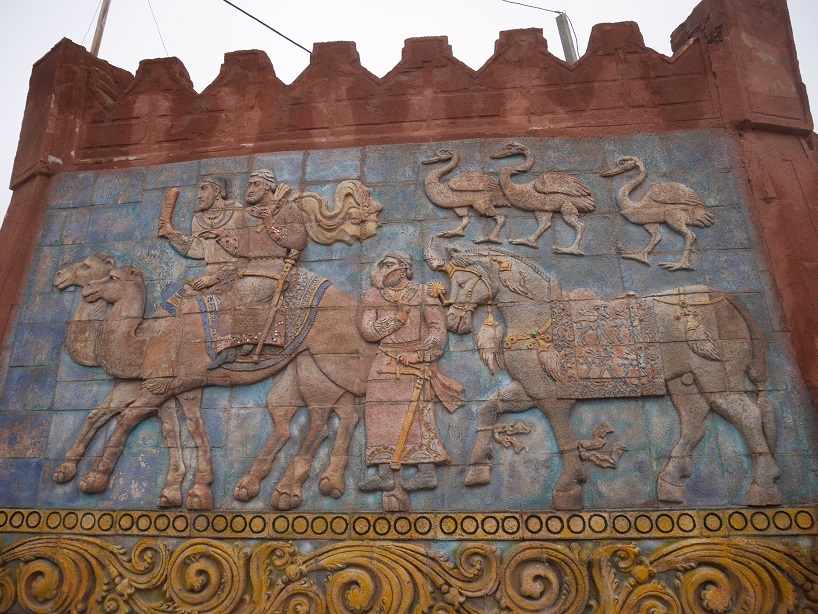 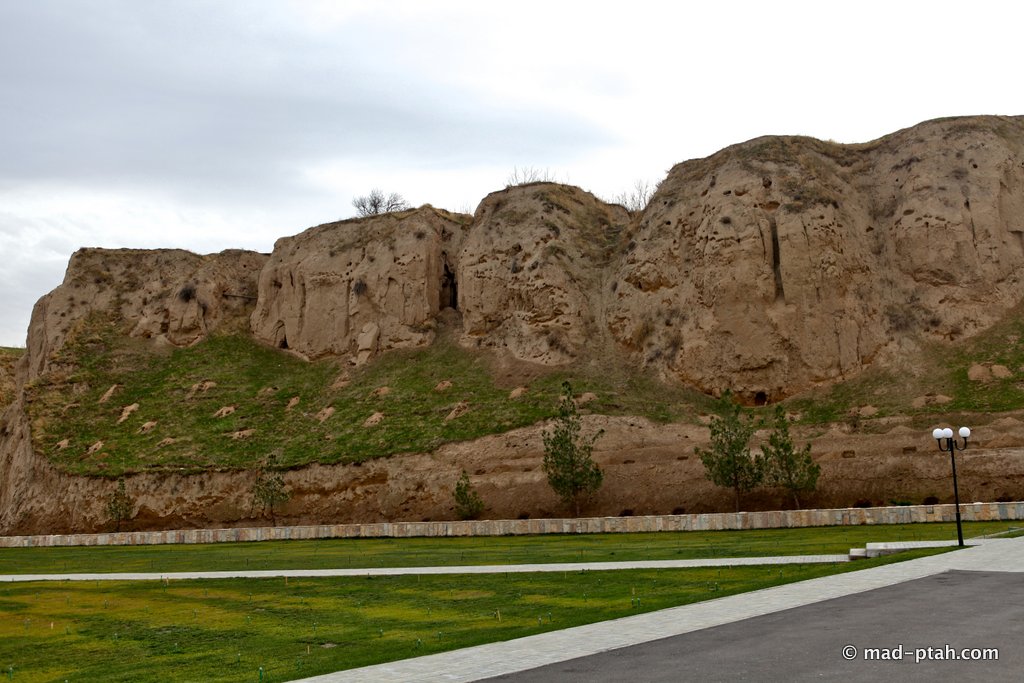 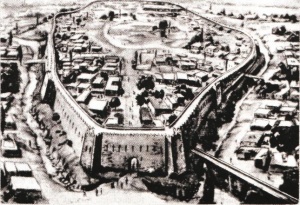 Самарканд насчитывает более 2750 лет своей насыщенной истории. Древний Афросиаб (руины которого Вы можете увидеть на северной окраине современного Самарканда), город Мараканда (столица легендарной Согдианы).
ГОРОД САМАРКАНД
Этот легендарный город, возникший на пересечении древних торговых путей Средней Азии, более 2000 лет притягивал поэтов, паломников и грабителей. Когда солнечный свет играет на изысканно украшенных мечетях и минаретах города, он сверкает, как огромный золотой маяк.
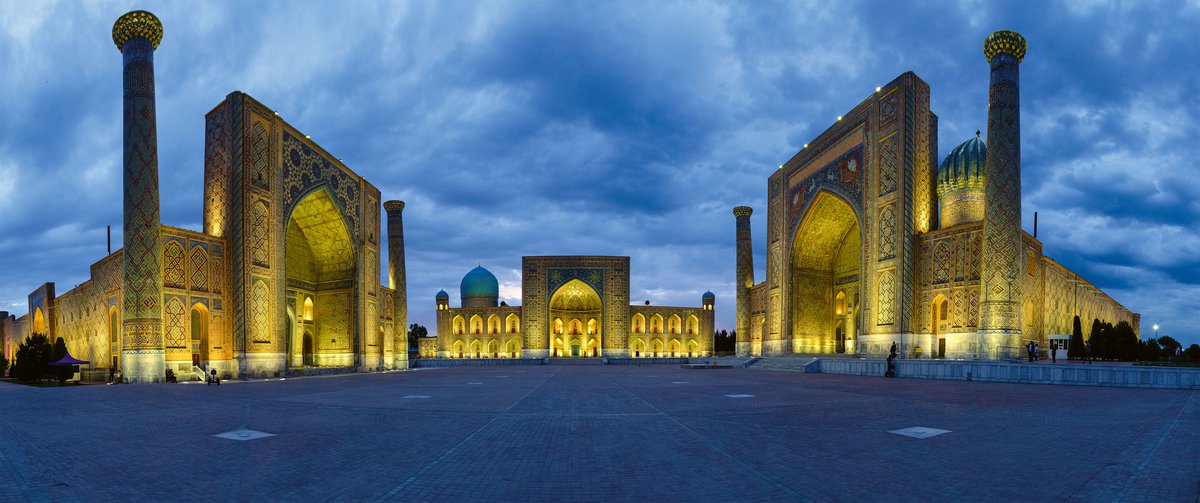 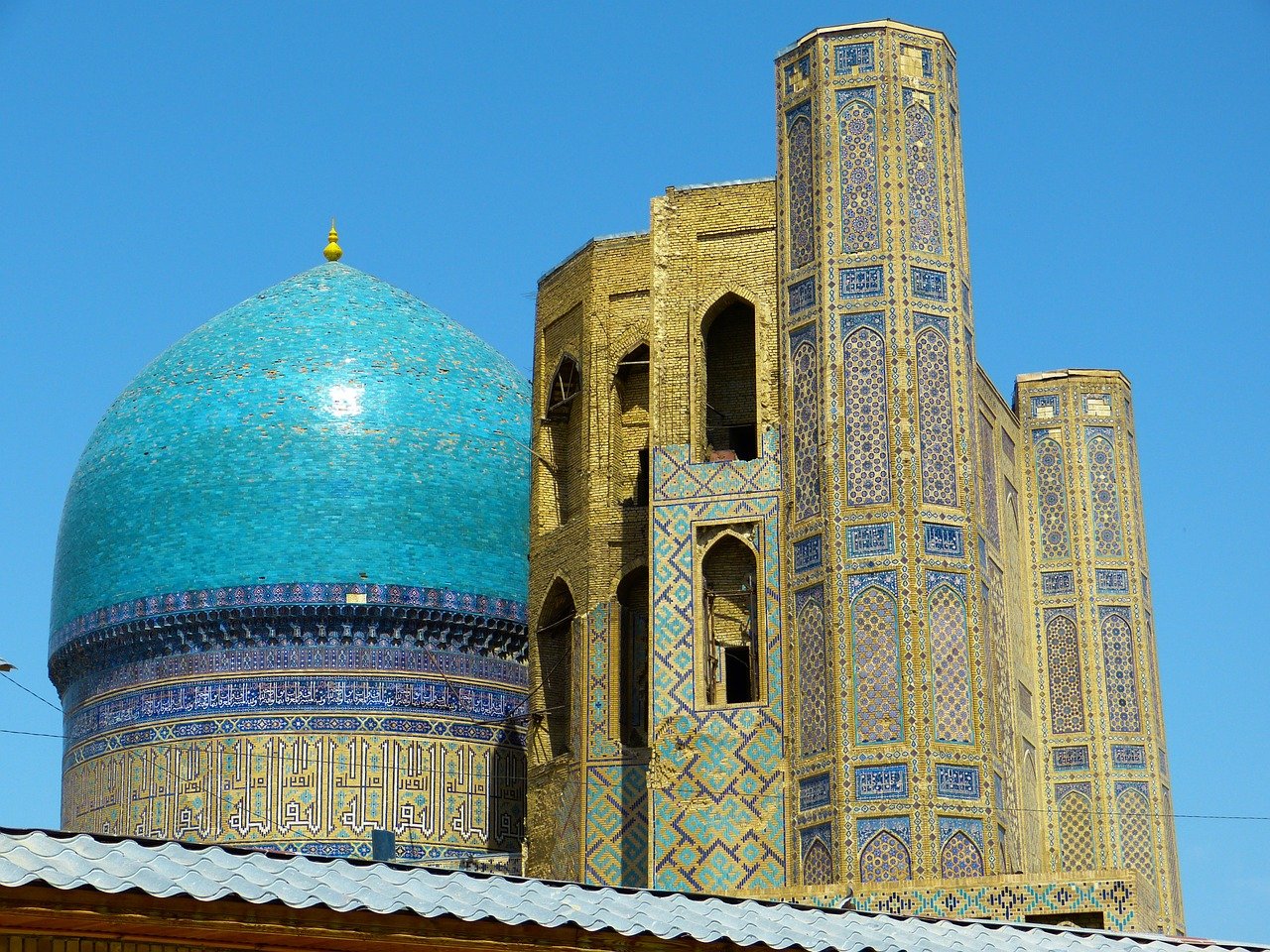 ГОРОД САМАРКАНД
За всю историю Самарканда сменилось много правителей , но запоминающимся из всех стал Амир Темур
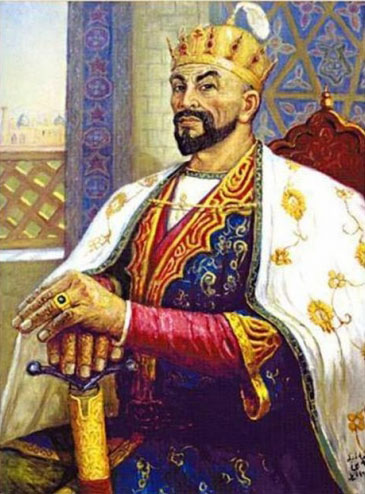 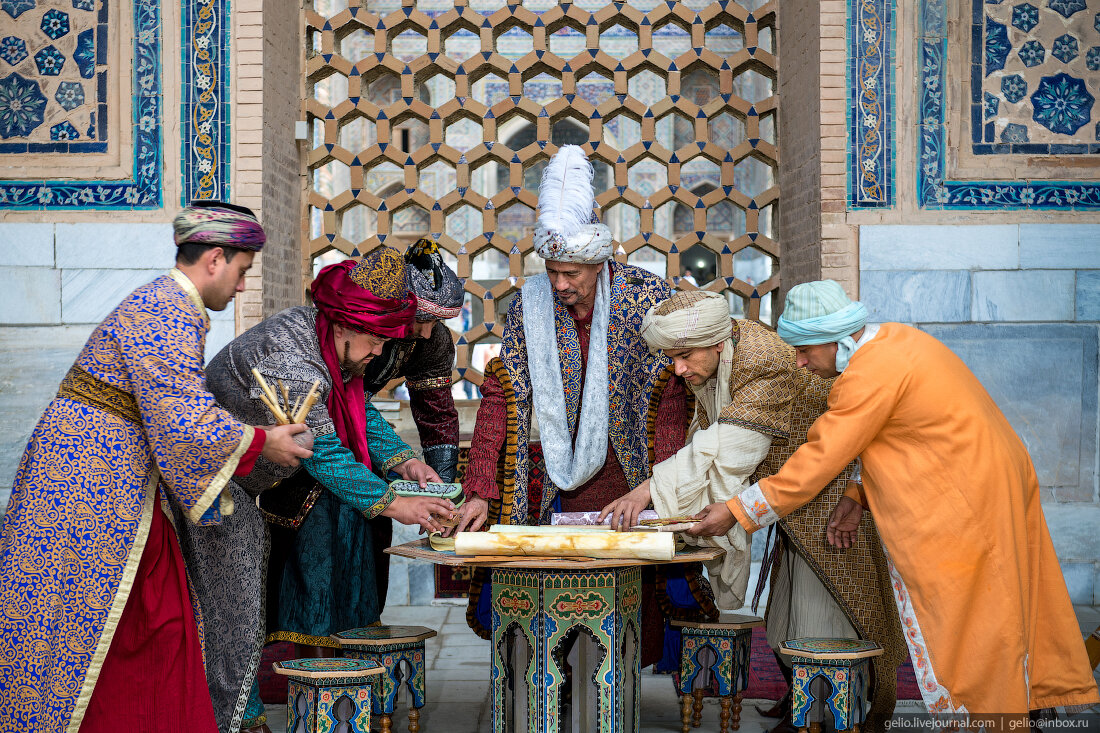 ГОРОД САМАРКАНД
Как и пристало быть столице огромной империи Тамерлана, Самарканд великолепен. Грандиозная площадь Регистан давно стала главной достопримечательностью города, но далеко не единственной: мавзолей Гур-Эмир, где под нефритовым надгробием покоится известный завоеватель Амир Темур.
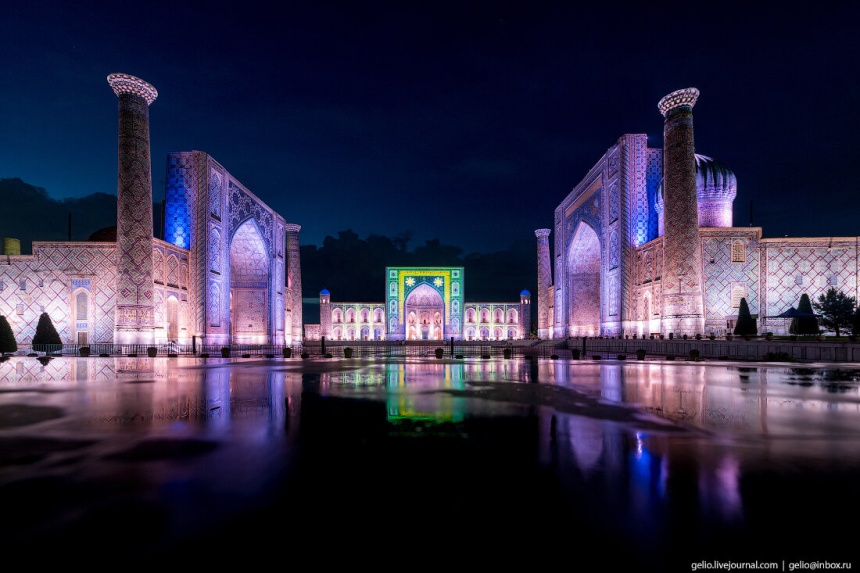 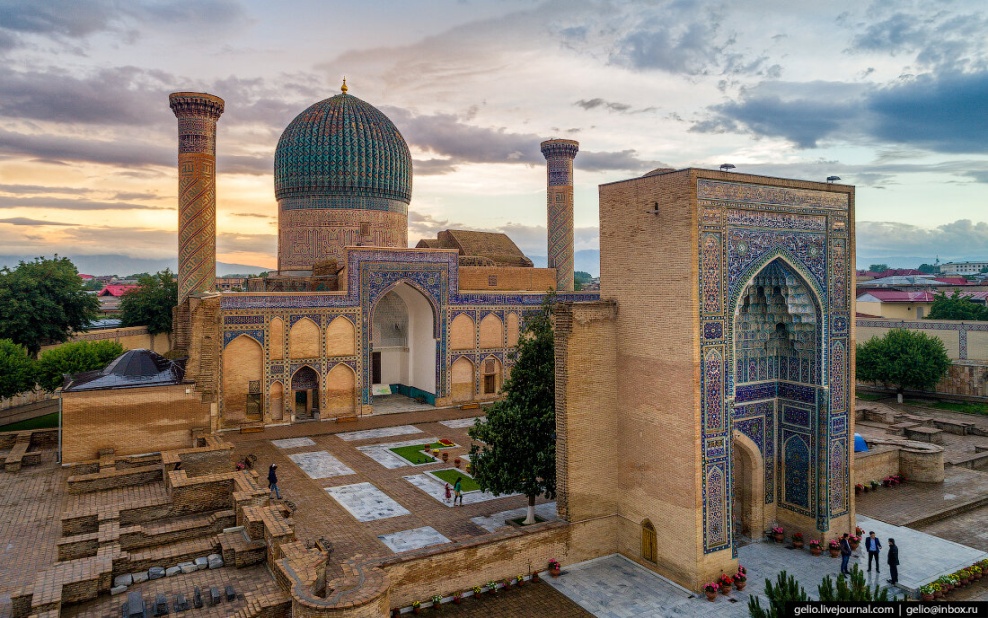 ГОРОД САМАРКАНД
Одна из самых больших в мусульманском мире мечеть Биби-Ханум; откуда с возвышения открывается потрясающий вид на основные достопримечательности Самарканда, комплекс Шахи-Зинда, обсерватория Улугбека и еще целый ряд значительных архитектурных и исторических памятников неизменно привлекают в Самарканд большое количество ценителей Восточной культуры.
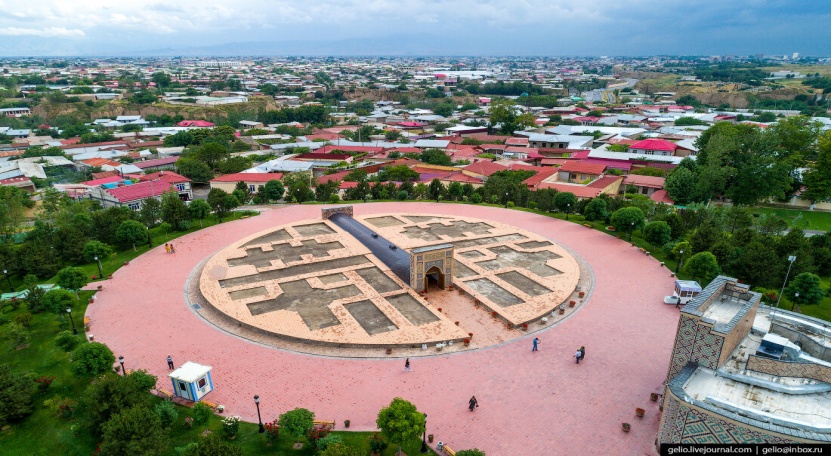 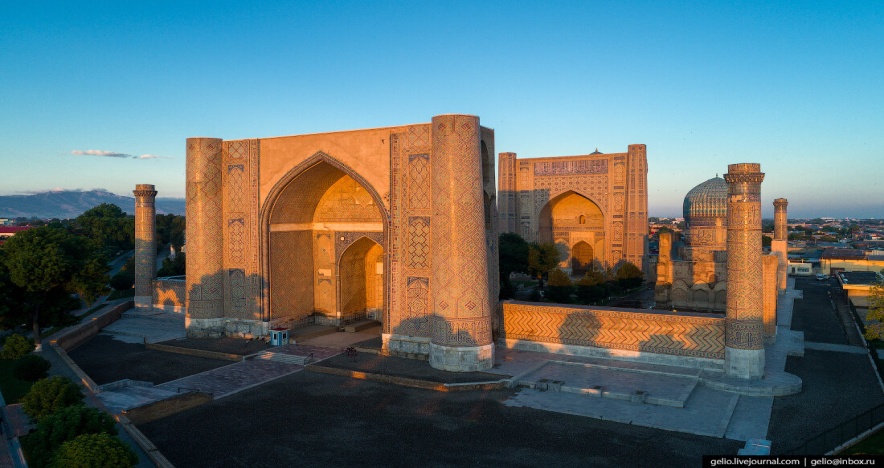 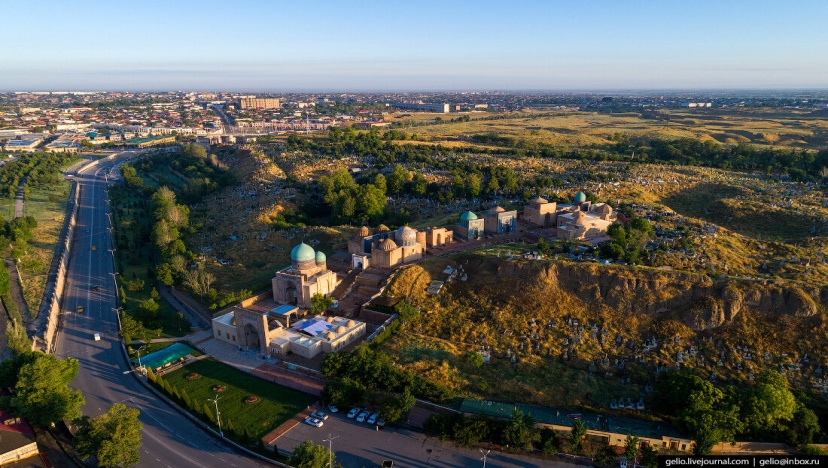 ГОРОД БУХАРА
Ароматы твоих улиц, сладкие, И ветра разносят пустыни зной.Эмоции самые чистые и яркие.Бухара - мое сердце с тобой.
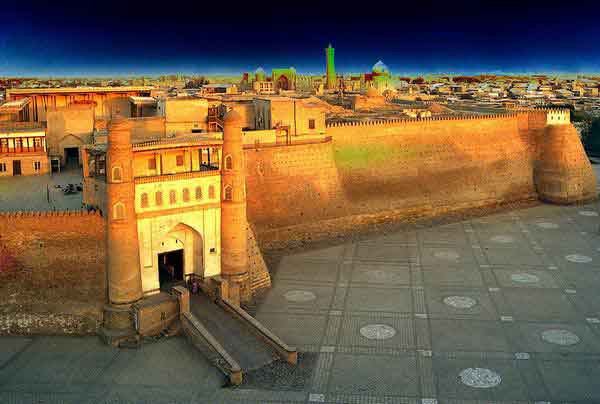 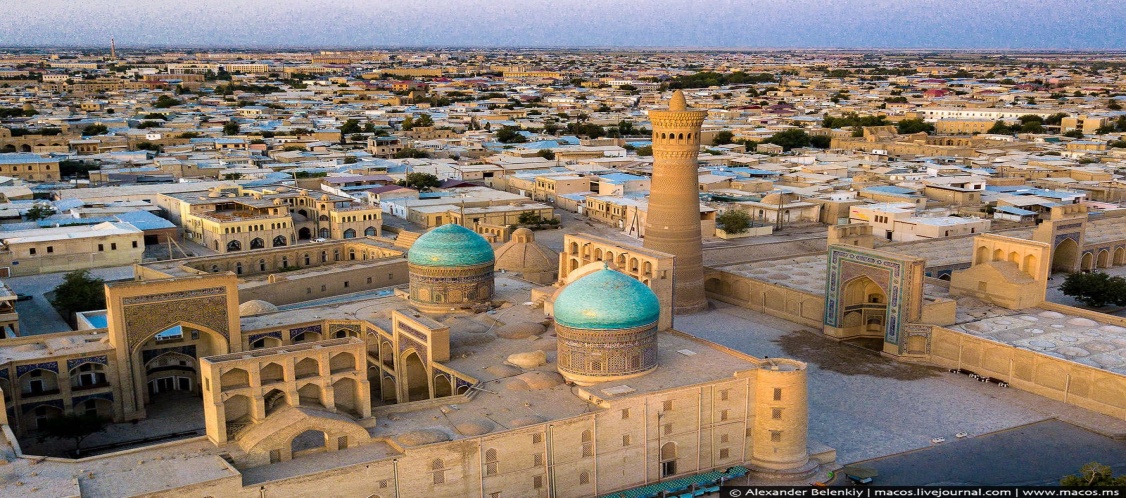 Городом – сказкой – называют Бухару во всём мире.
ГОРОД БУХАРА
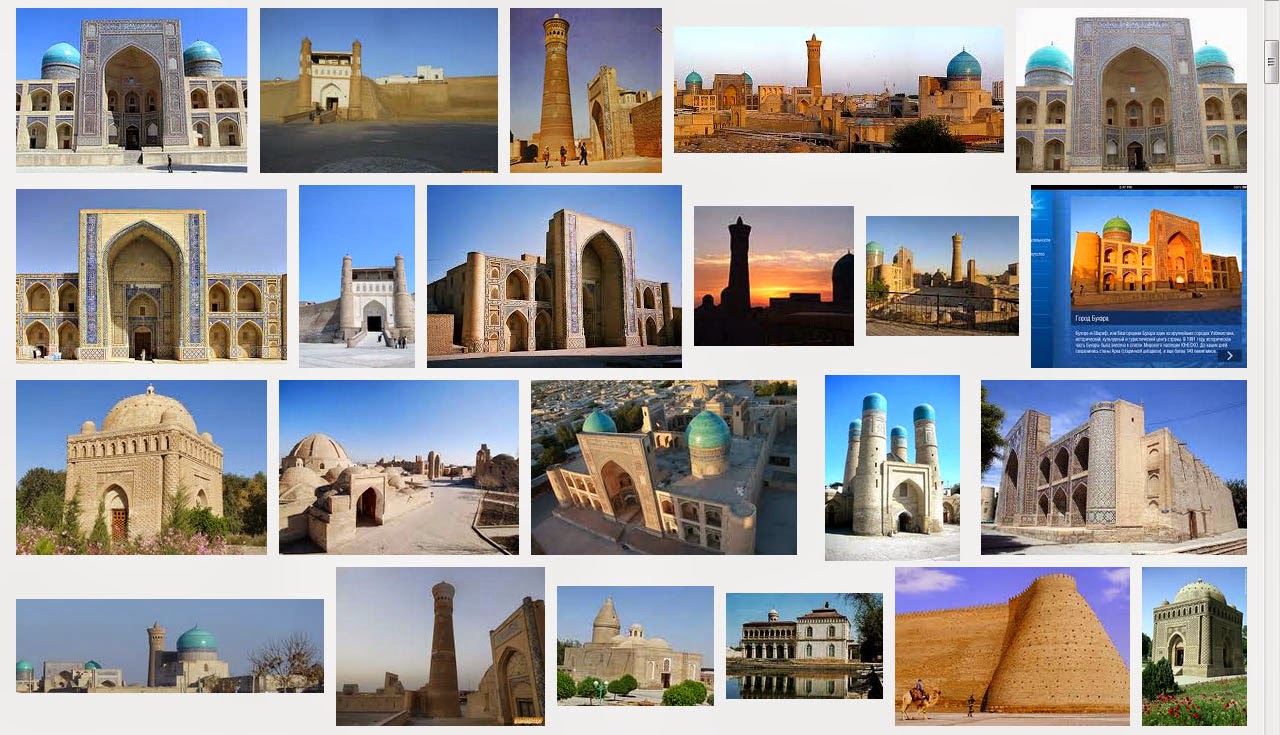 «Бухоро-и Шариф», или «Благородная Бухара», «Божественный лик», «Город благодеяний», на протяжении веков была и остается по сей день особым во всех смыслах этого слова культовым городом Востока.
ГОРОД БУХАРА
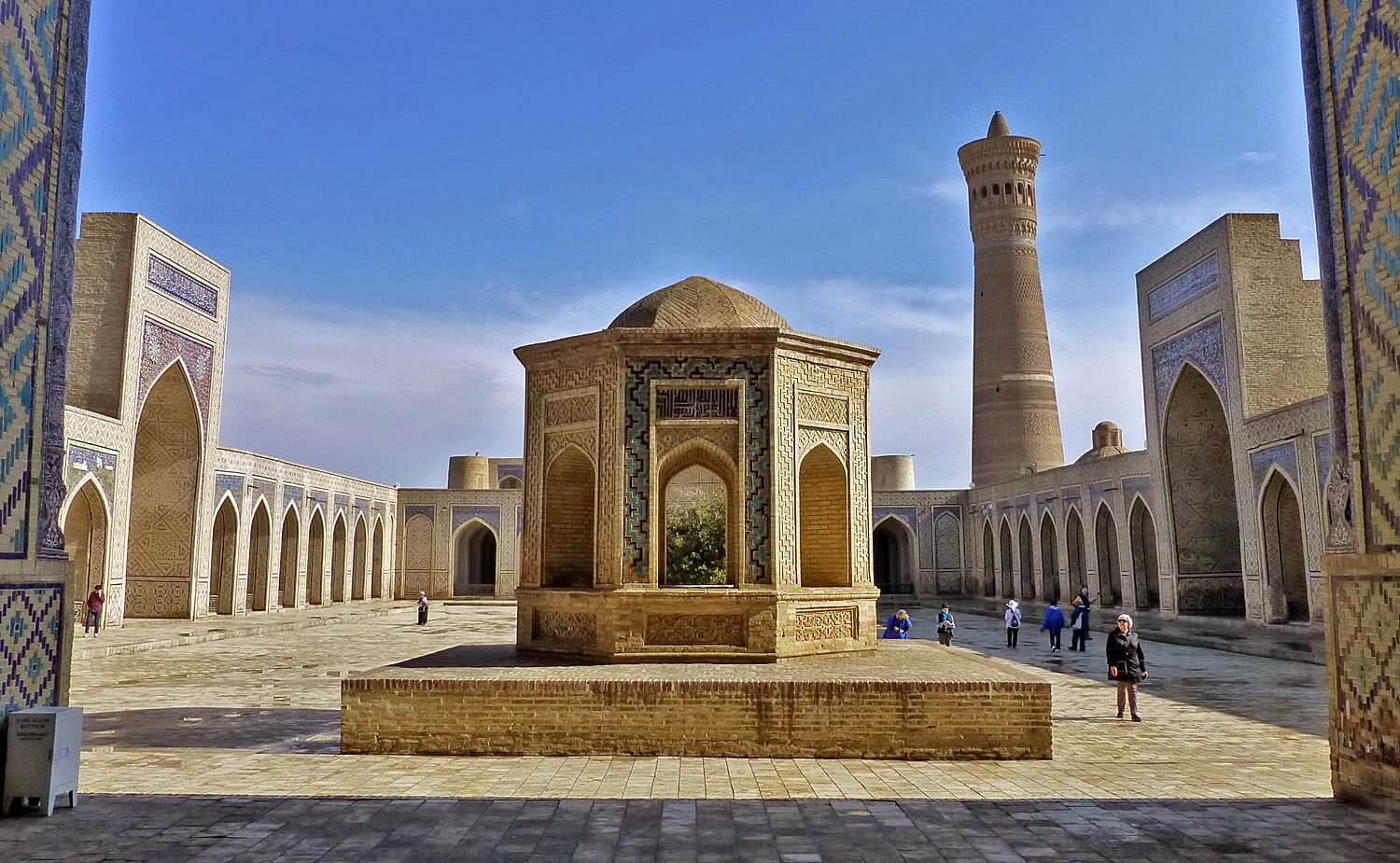 Жители города всегда очень ценили, уважали и почитали бухарскую землю, и поэтому дали ей много разнообразных названий, характеризующих сам город и его сущность.
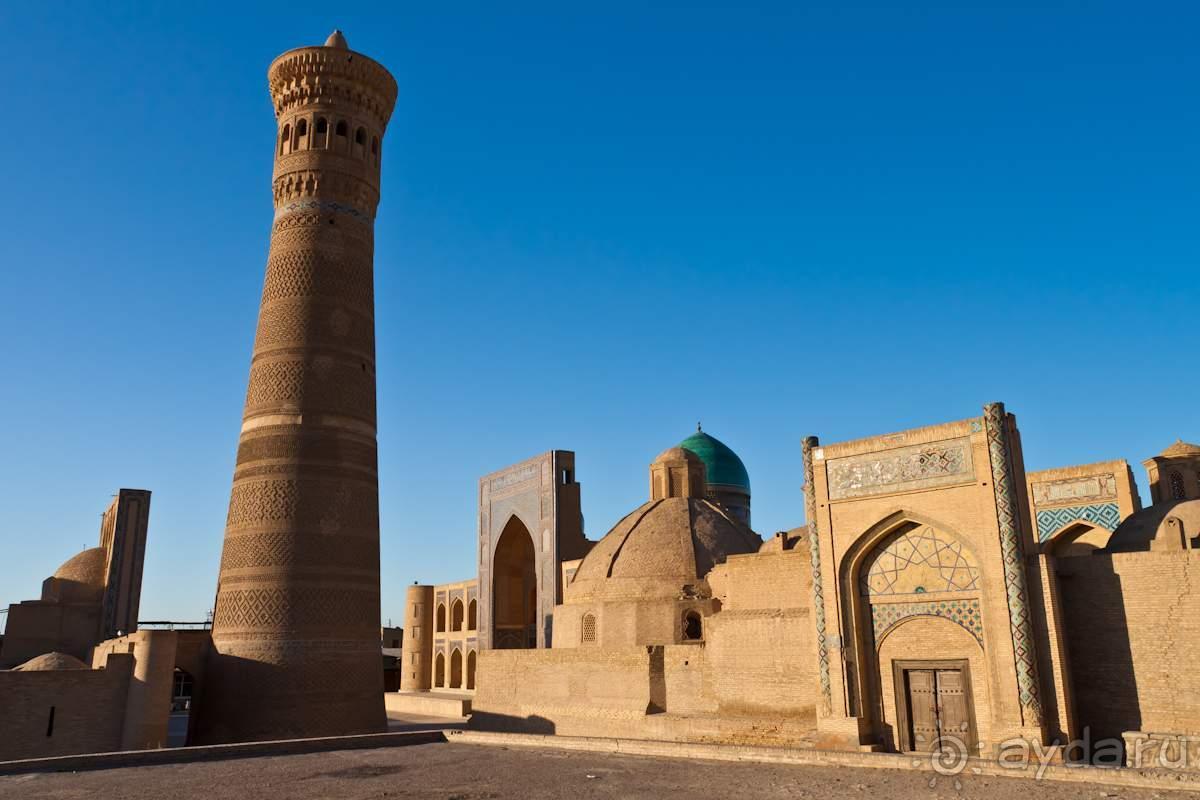 ГОРОД БУХАРА
Удивительно красивы и по-восточному мудры древние узбекские легенды. Одна из них рассказывает о том, как возникла мощная старинная крепость Арк в Бухаре. Юноша по имени Сиявуш, скрываясь от своей мачехи, пошел бродить по свету и набрел на оазис в пустыне - богатую страну.
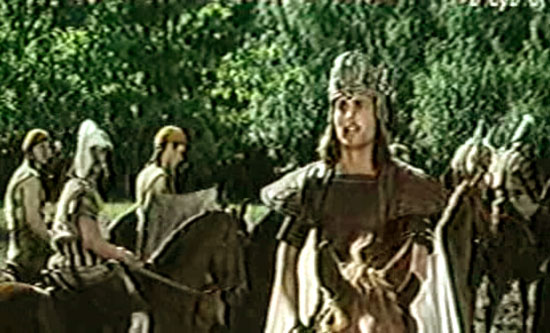 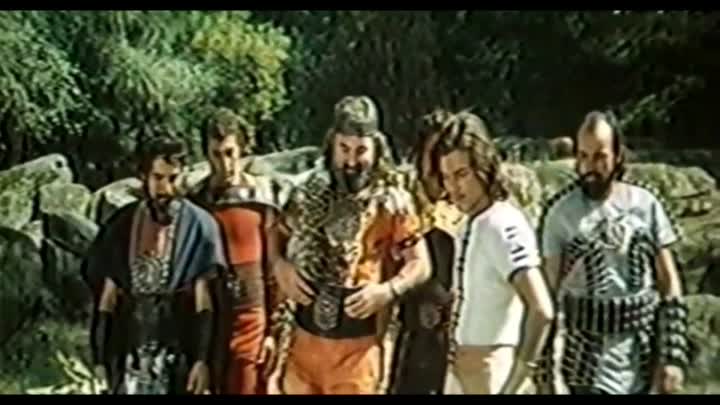 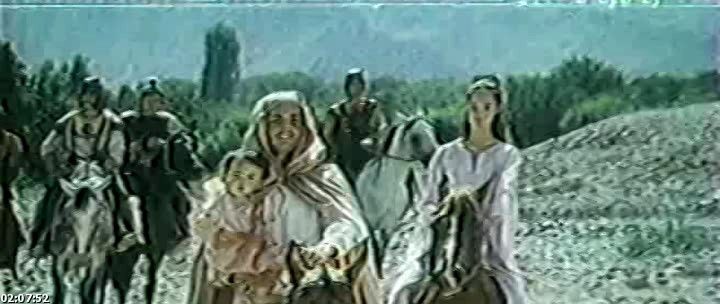 ГОРОД БУХАРА
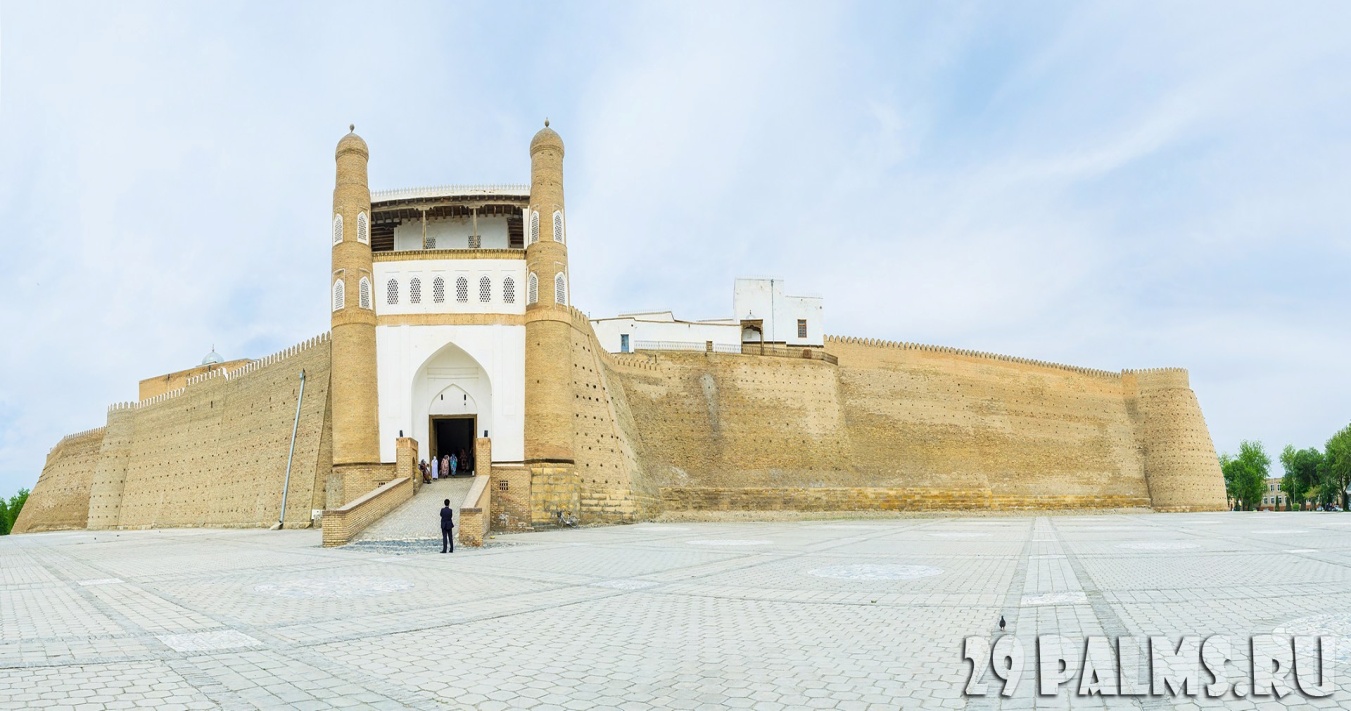 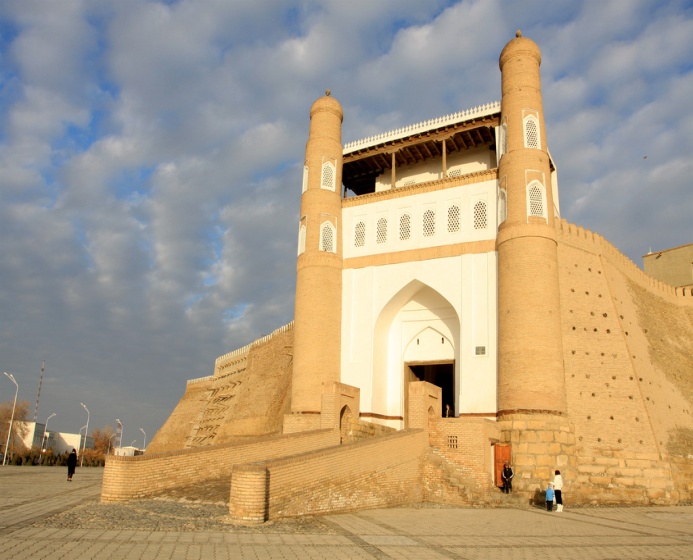 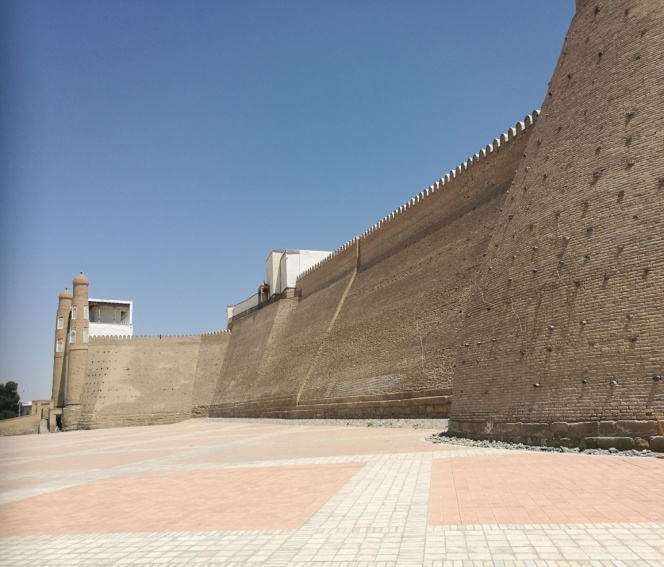 Здесь пленила молодого человека прекрасная царевна. Но ее отец задал  Сиявушу нелегкую задачку - построить прекрасный дворец размером с бычью шкуру. Смекалистый герой оказался мудрее: он разрезал шкуру на тоненькие полоски, соединил концы вместе и внутри этого круга возвел чертог.
ГОРОД БУХАРА
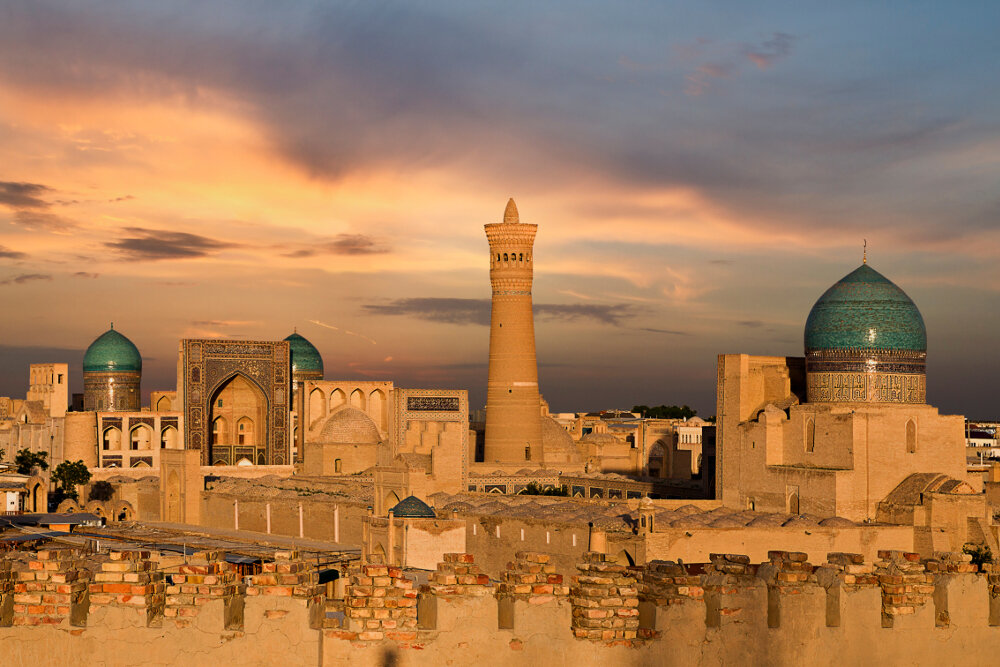 Бухара заслуженно получила статус священного города, а в народе появилась поговорка «Во всем мире свет нисходит с небес, и только в Бухаре он восходит от земли».
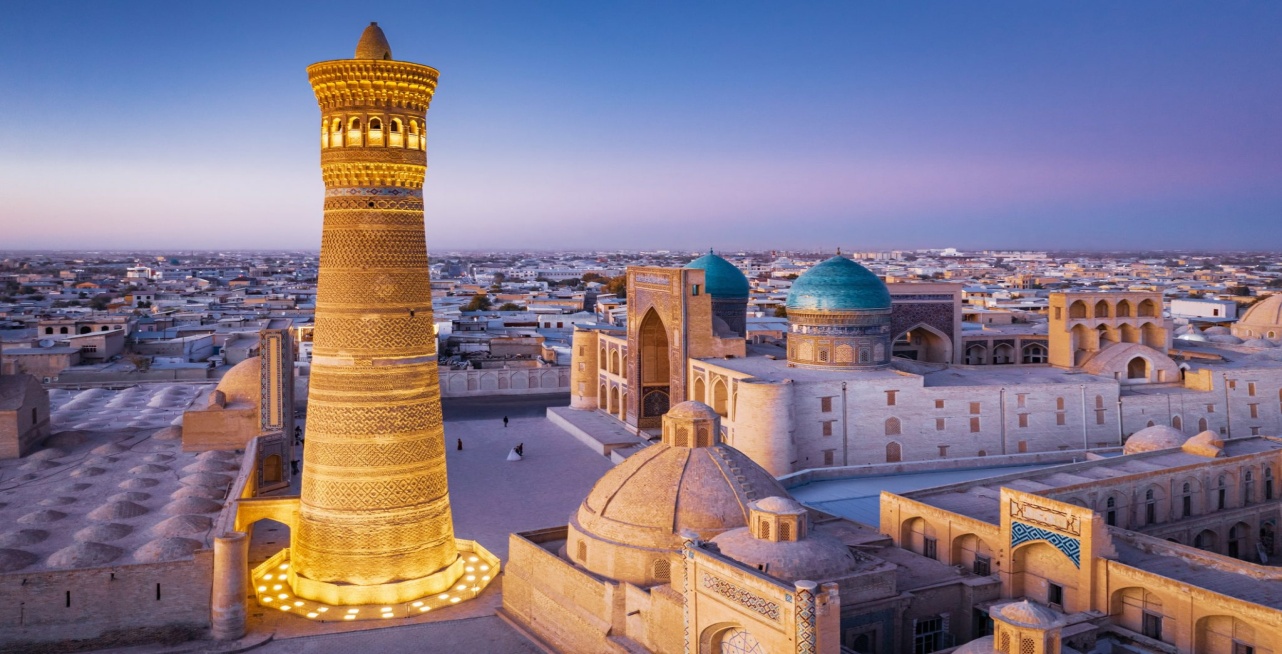 ГОРОД БУХАРА
Кривые улицы старой Бухары прокладывались вокруг открытых водоемов, откуда воду брали как для питья, так и для общественных нужд. Все дороги священного города ведут к центральному водоему - Ляби-хаузу, вокруг которого, наряду с архитектурными памятниками, уютно расположились чайханы.
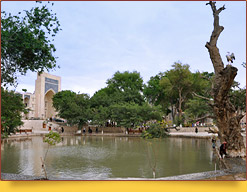 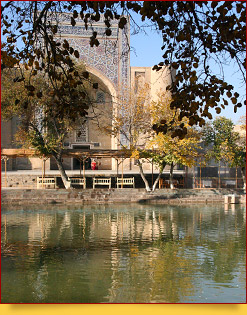 ГОРОД БУХАРА
Помимо грандиозных ансамблей, медресе, мечетей и знаменитого минарета Калян, в Бухаре отлично сохранилась древнейшая крепость Арк, действующие торговые купола - всего более 140 памятников архитектуры!
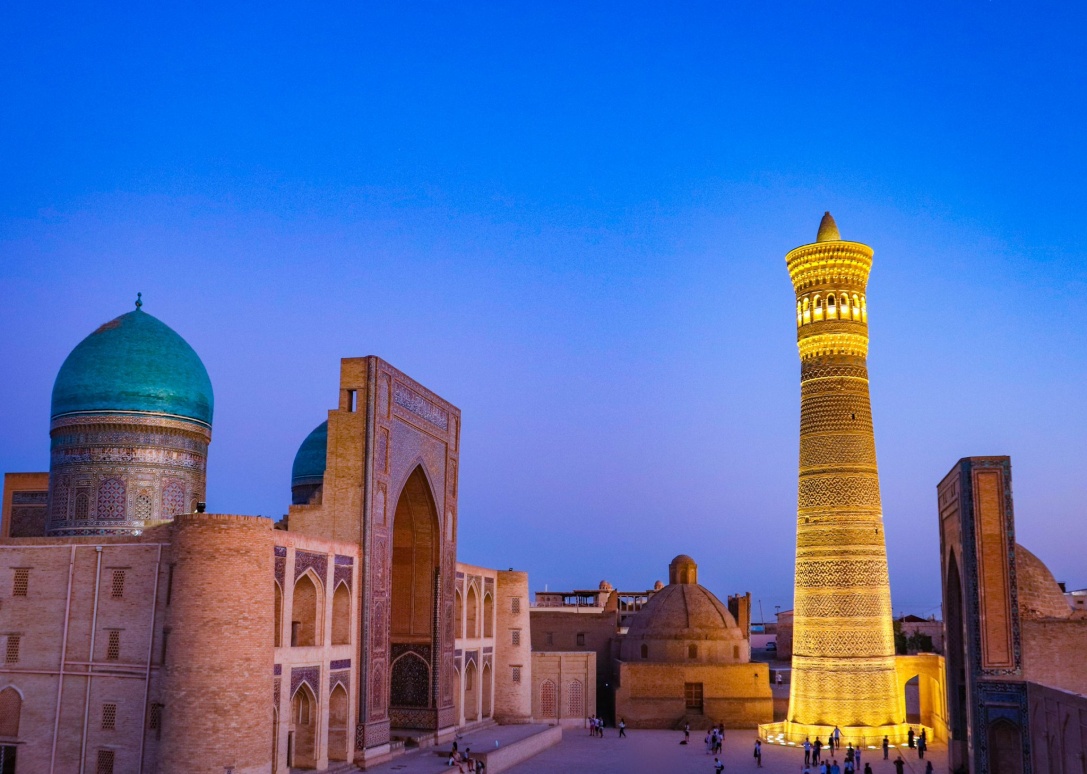 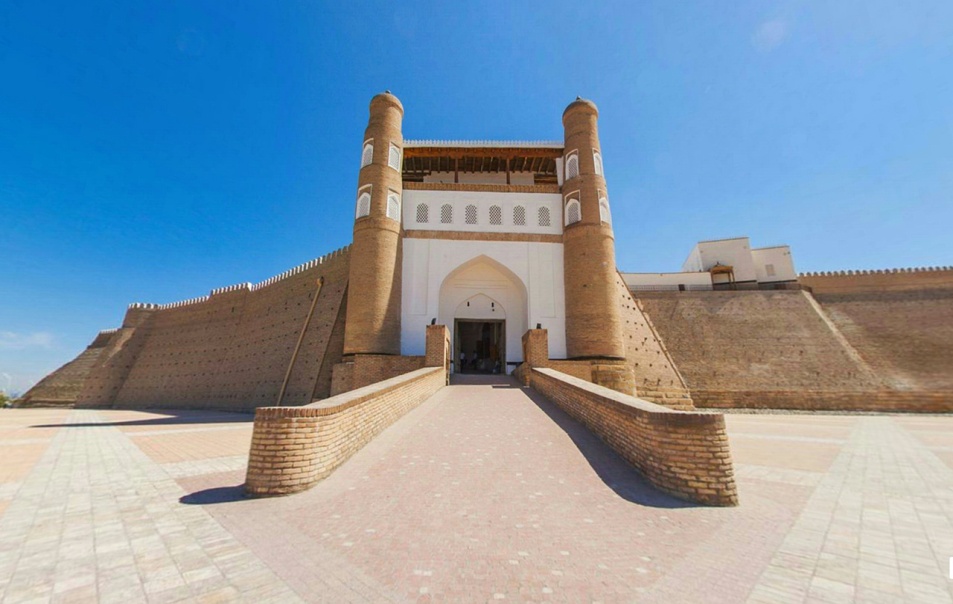 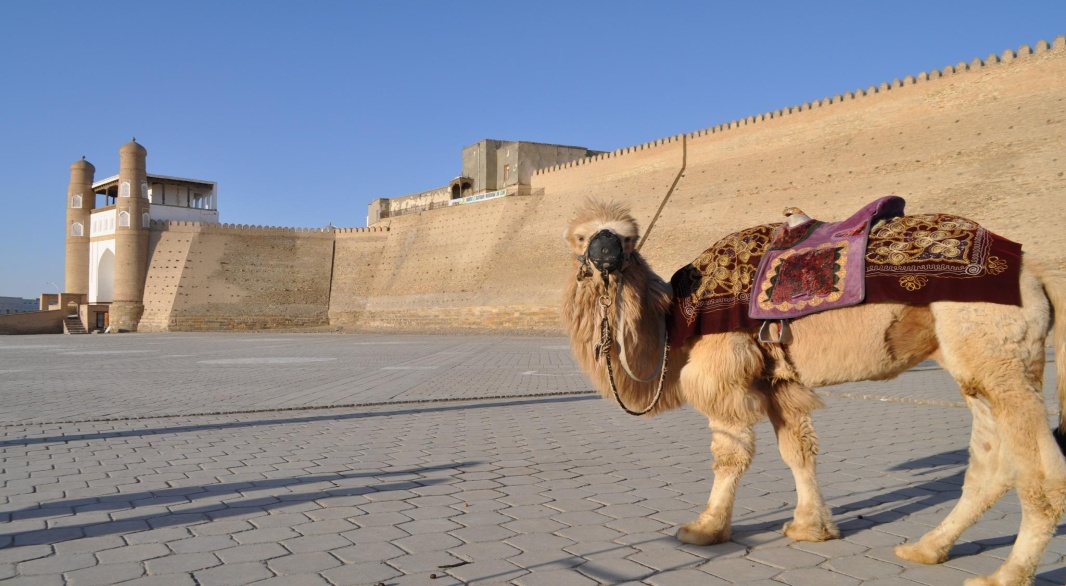 ГОРОД ХИВА
Согласно легенде, старец, умирающий в пустыне от жажды, стукнул посохом и увидел на месте удара колодец с водой. Удивленный, он воскликнул "Хей Вах!" и основал у колодца город. Однако топоним "Хивак", или "Хива. 
 По мнению некоторых ученых, название города, переводится - "Город, расположенный на берегу большой воды", т.е. канала, отведённого от реки.
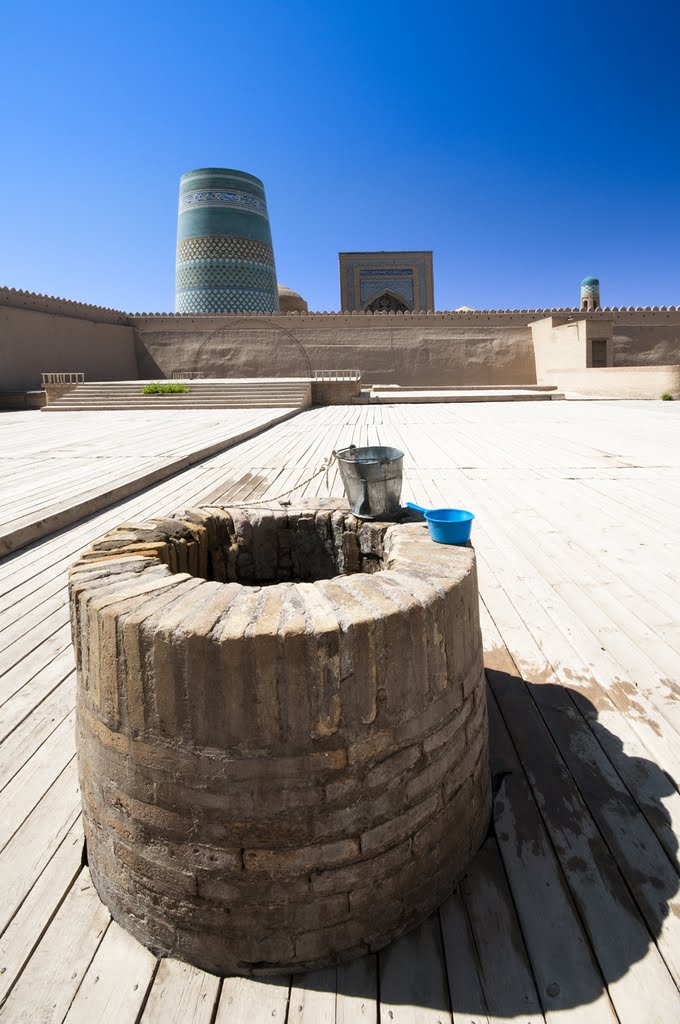 ГОРОД ХИВА
«Хива на краю пустыни, это обширный город, он на канале, выведенном из реки, в нем благоустроенная соборная мечеть». (так писали о Хиве).
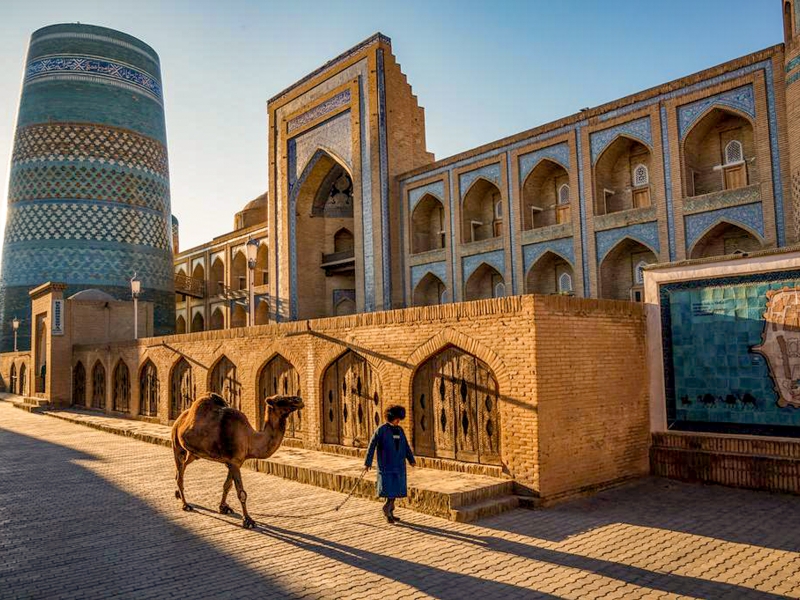 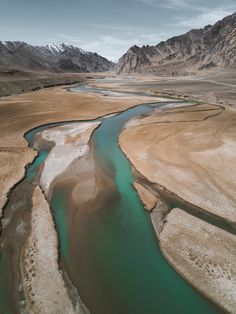 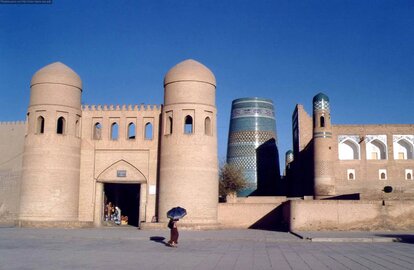 ГОРОД ХИВА
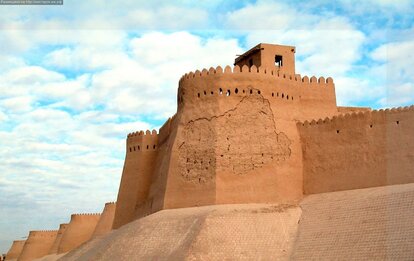 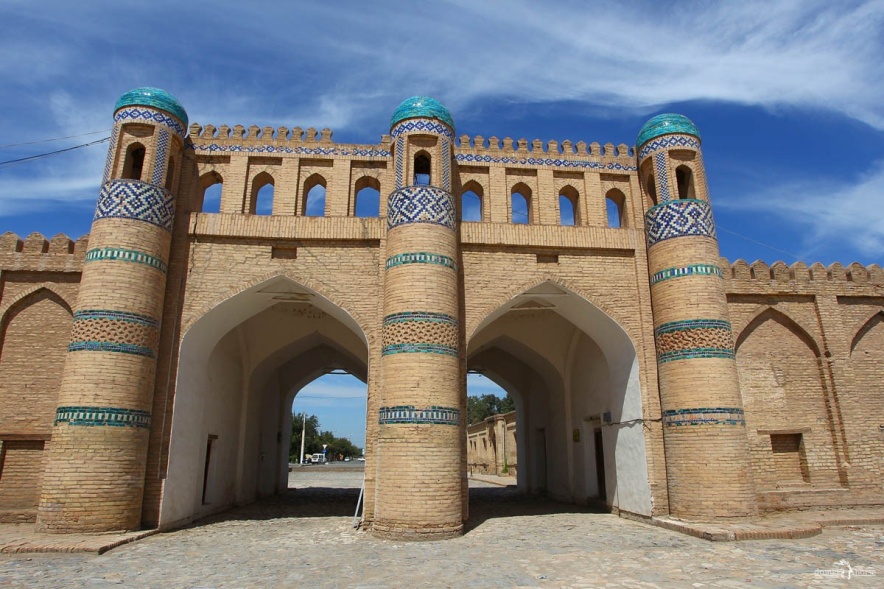 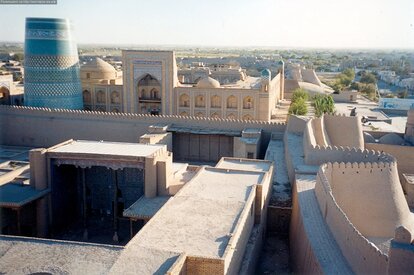 «Наружный вид Хивы с некоторых пунктов очень оригинален. Высокие зубчатые стены с башнями; крытые ворота с тяжелыми башнями по бокам; возвышающиеся из-за городских стен купола мечетей и минареты; если видеть все это на фоне небосклона при освещении заходящего солнца, то картина представляется очень живописная».
ГОРОД ШАХРИСАБЗ
Шахрисабз – переводится с персидского языка, как «зеленый город». Его правитель стал «первооткрывателем» в области налаживания торговых отношений с Китаем. Затем он воздвиг на месте старого города новый под названием «Кеше». При Ахеменидах, город переименовали в Кеш и он служил центром Согда.
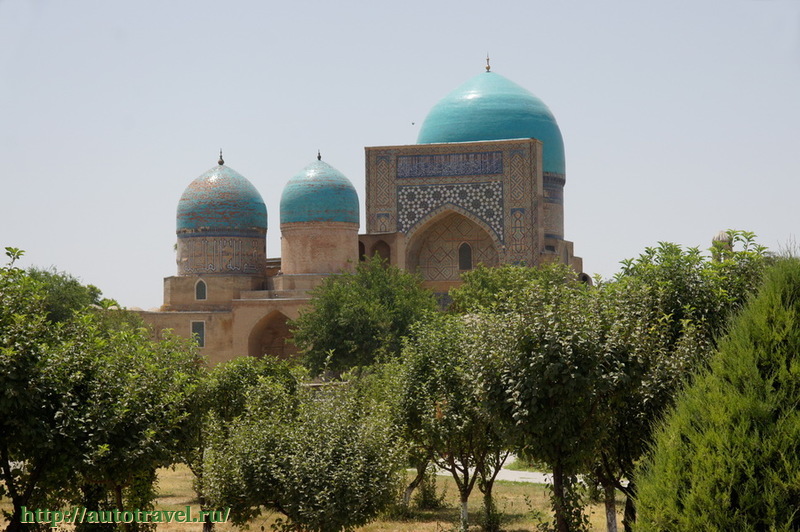 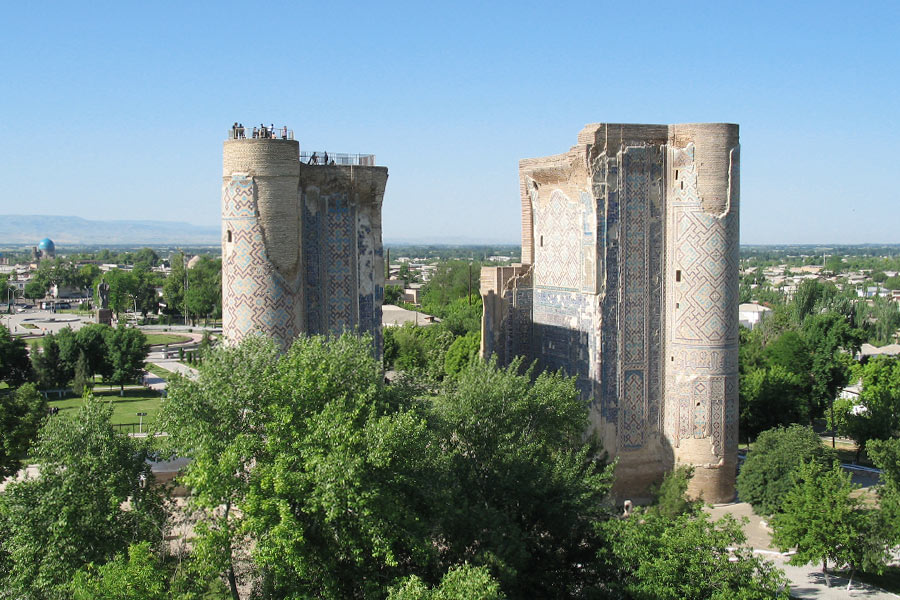 ГОРОД ШАХРИСАБЗ
Город  Кеш в переводе с  согдийского  языка (Kəš) означает:«жилище, дом, поселение».                                                     В «Бабур-наме»,               XV - начало XVI в., наряду с Кеш употреблялось                      и Шахрисабз.
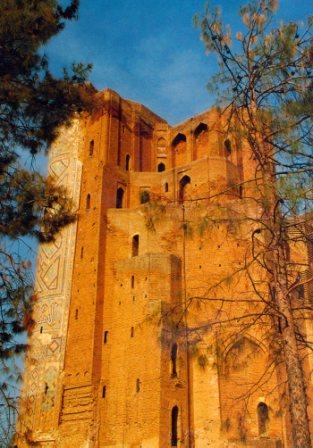 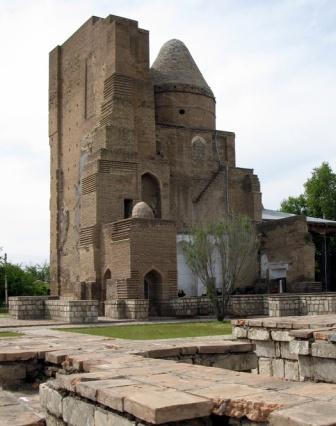 ГОРОД ШАХРИСАБЗ
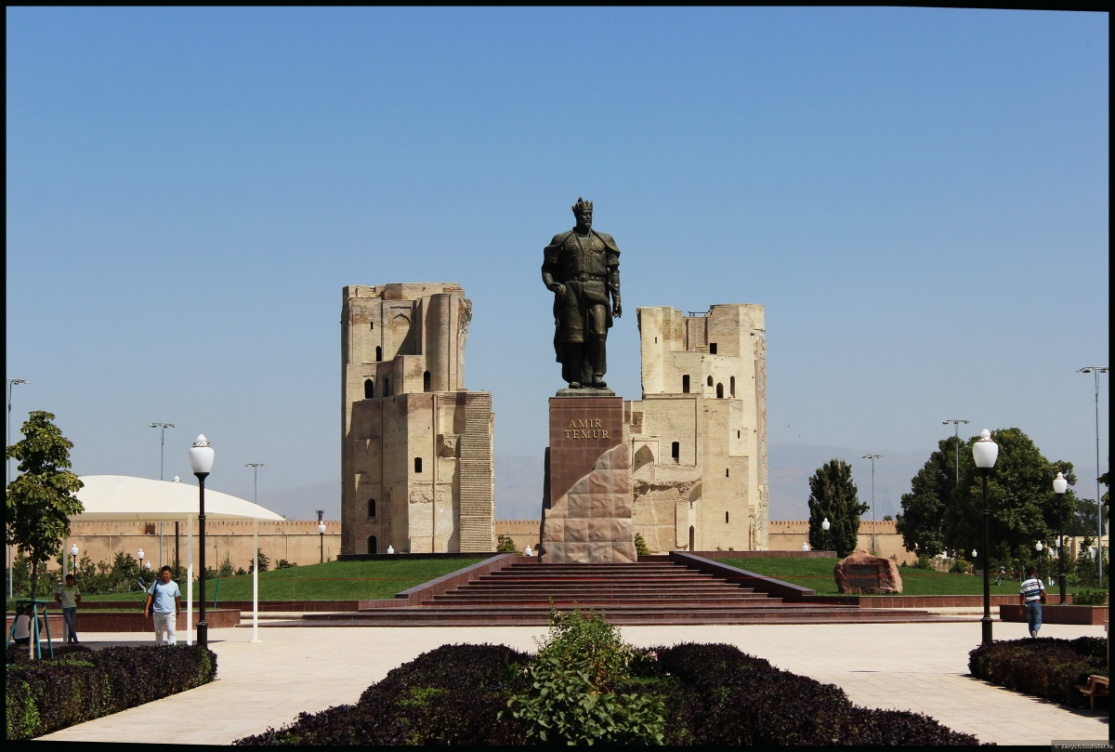 Популярен город и тем, что здесь родился великий Амир Тимур. Он никогда не забывал о своей Родине, и фактически, после создания могущественного государства Мавераннахр, город имел такое же значение, что и столица.
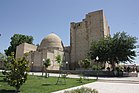 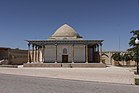 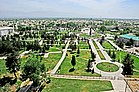 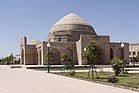 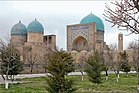 ГОРОД ШАХРИСАБЗ
Этот город правитель сделал своей резиденцией, построив здесь знаменитый Ак – Сарай. Благодаря мастерству зодчих и мастеров, приехавших сюда по приказу повелителя, кроме резиденции, в городе были построены настоящие шедевры архитектуры.
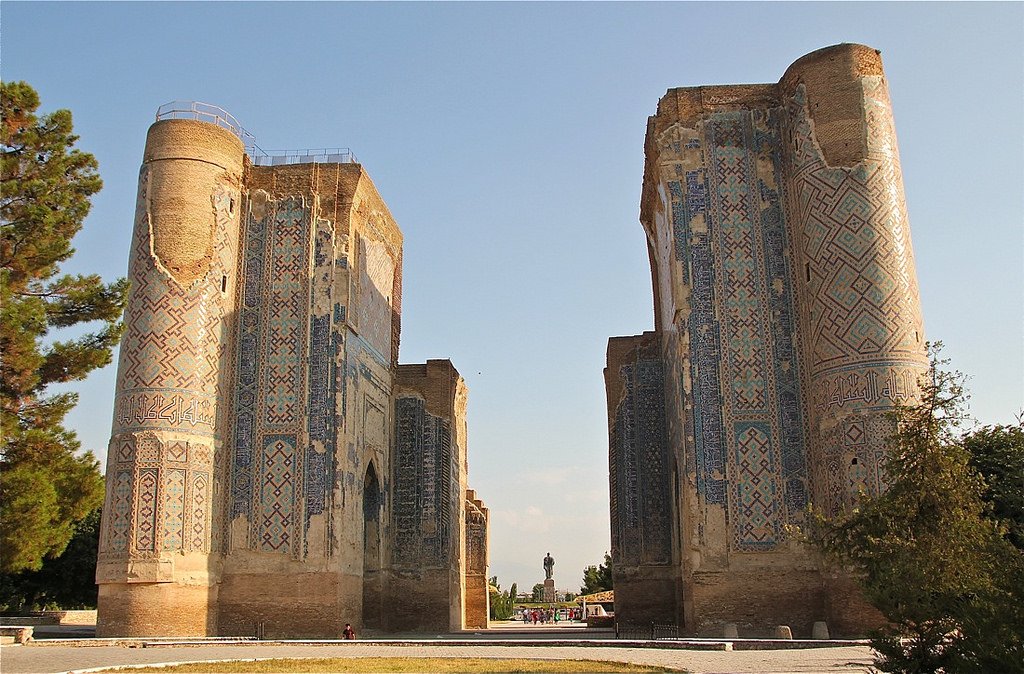 ИСТОРИЧЕСКИЕ ГОРОДА УЗБЕКИСТАНА
Узбекские города Самарканд, Бухара, Хива, известные как жемчужины "Великого шелкового пути", сыграли историческую роль в качестве связующего торгового и культурно-гуманитарного моста между Азией и Европой. "Памятники истории и культуры этих городов являются не только богатством и гордостью узбекского народа, но и частью бесценного мирового наследия.»
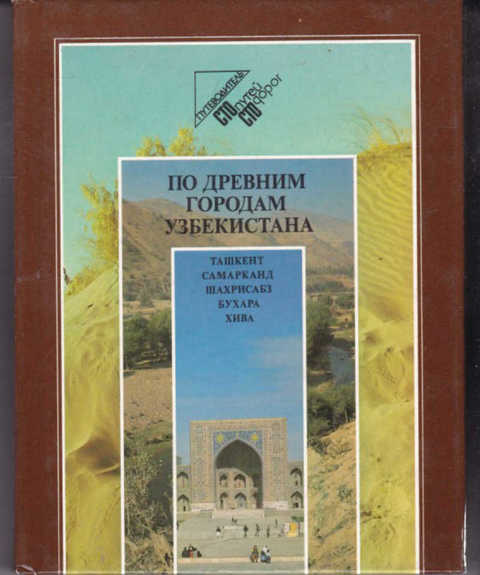 ИСТОРИЧЕСКИЕ ГОРОДА УЗБЕКИСТАНА
Самарканд
Хива
Бухара
Шахрисабз
Перекрёсток
 культур
Столица 
Тюркского мира
Столица 
исламской 
культуры
Родина 
Амира Темура
ВЫВОДЫ
ЗАДАНИЯ
1
3
Найдите и расскажите историю своего города.
Прочитайте учебник 
§35.
Стр. 110 – 113.
Заполните таблицу                            на стр. 113.
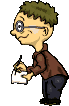